Judges Class L02
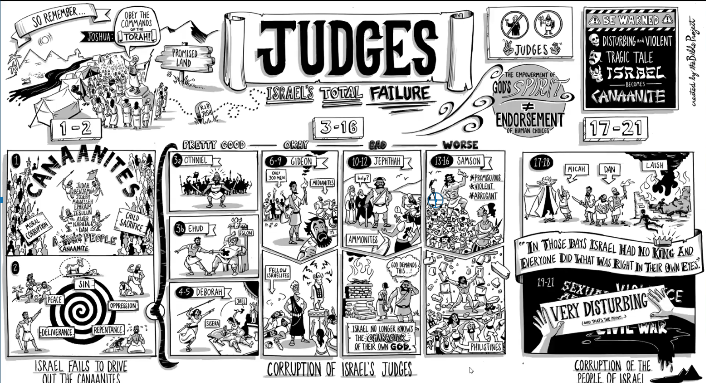 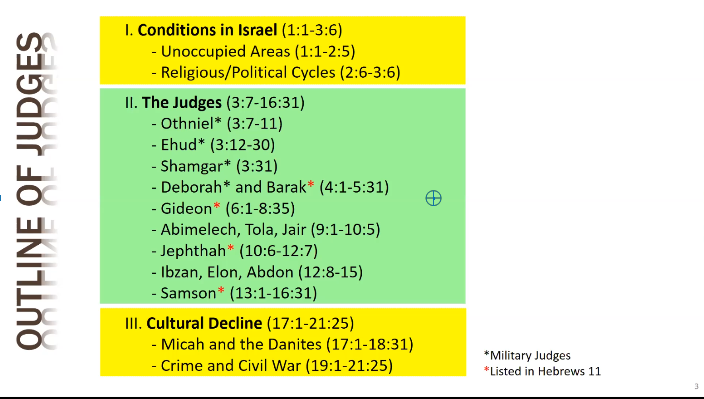 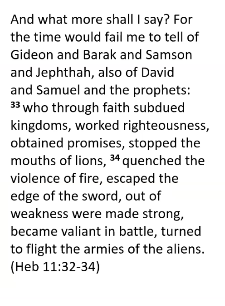 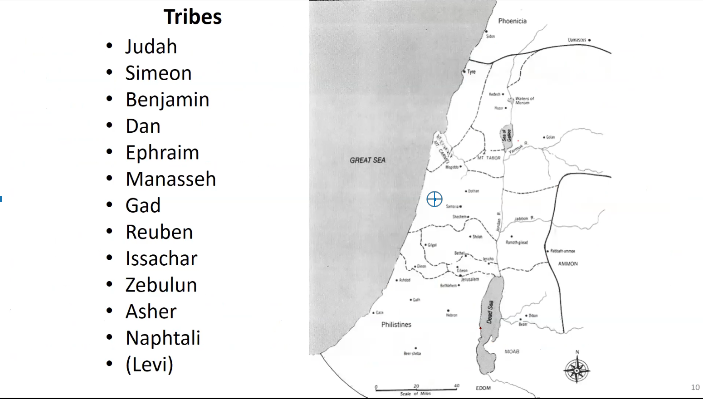 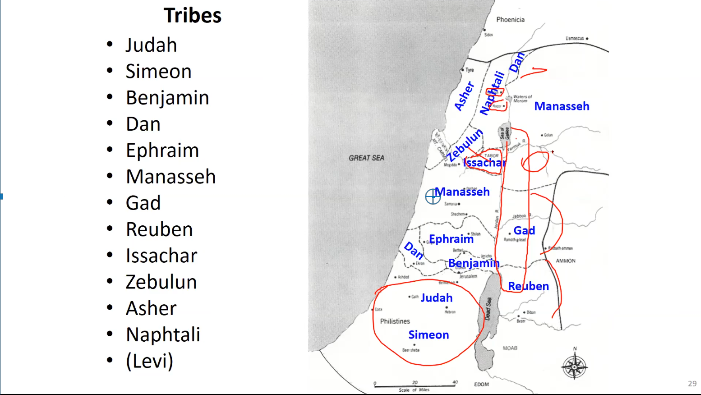 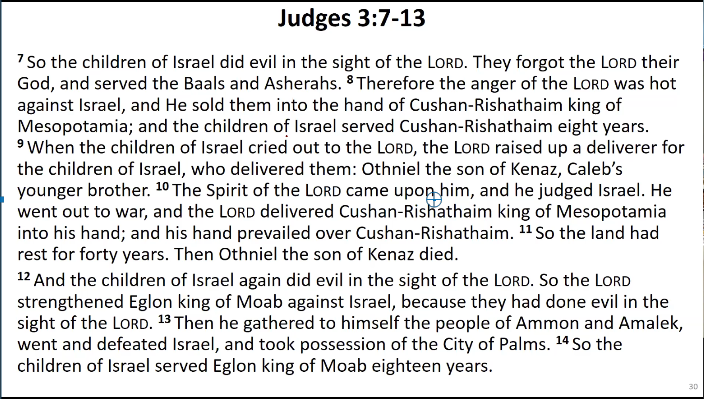 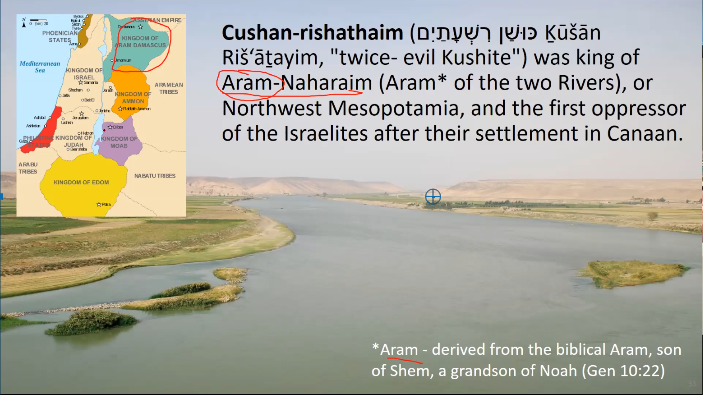 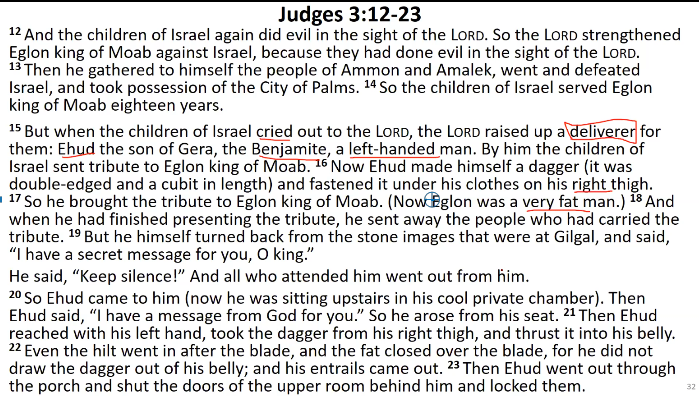 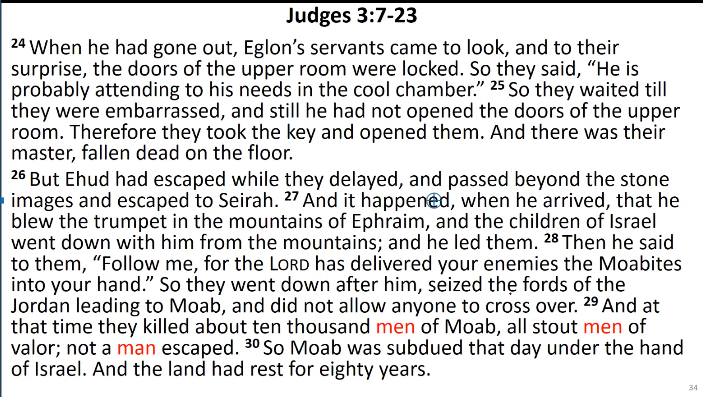 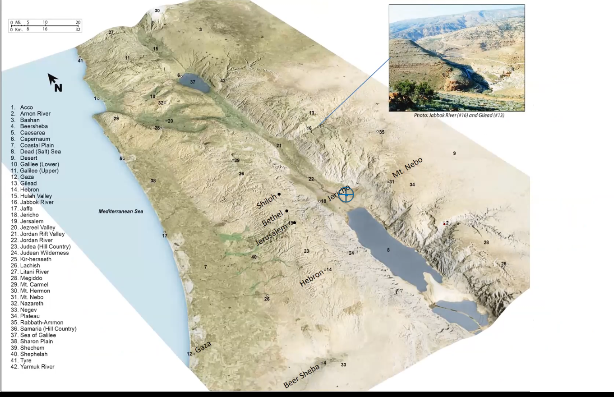 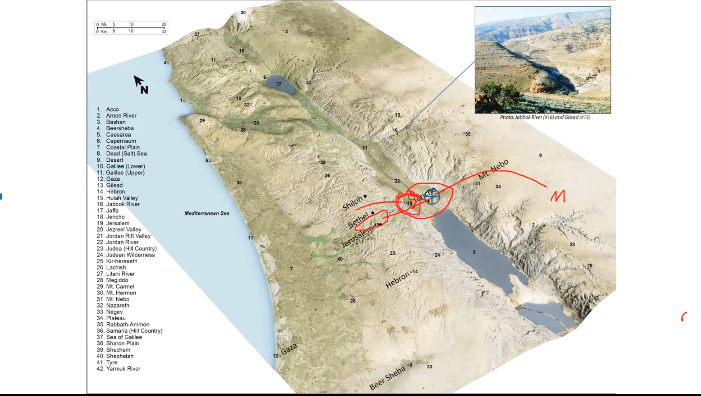 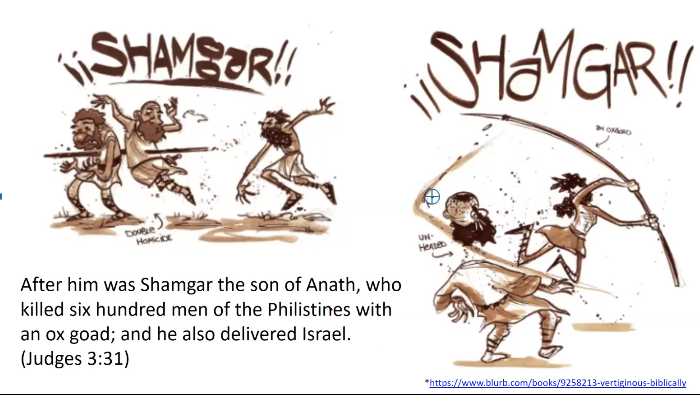 https://www.blurb.com/books/9258213-vertiginous-biblically
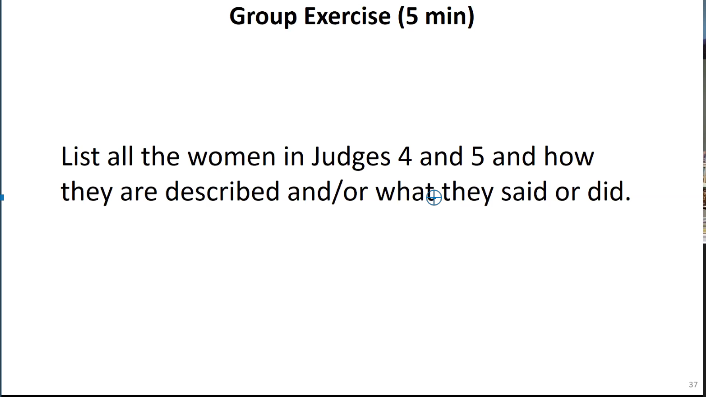 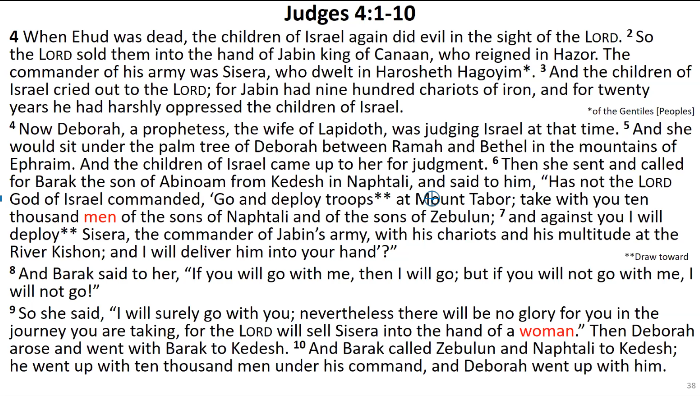 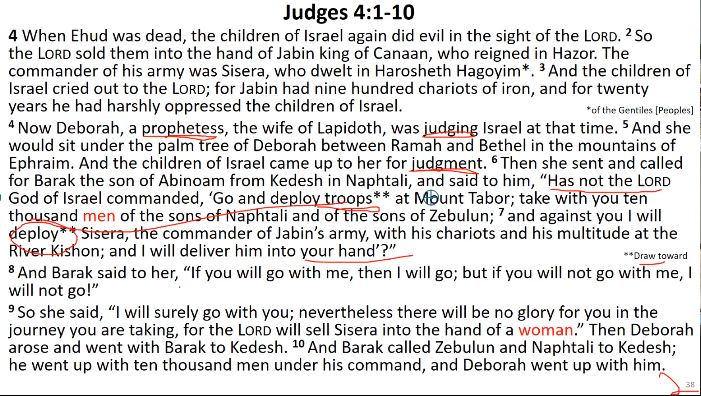 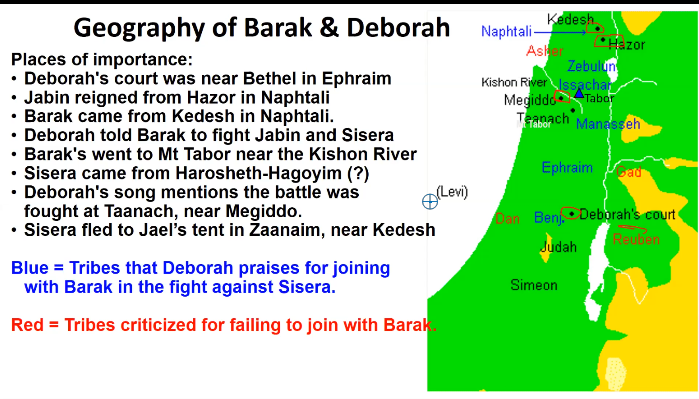 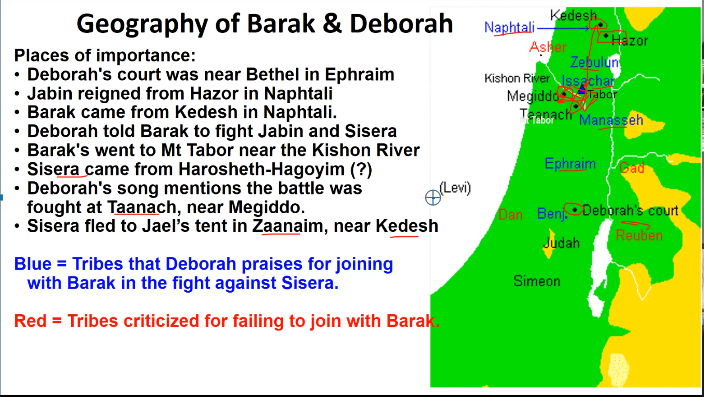 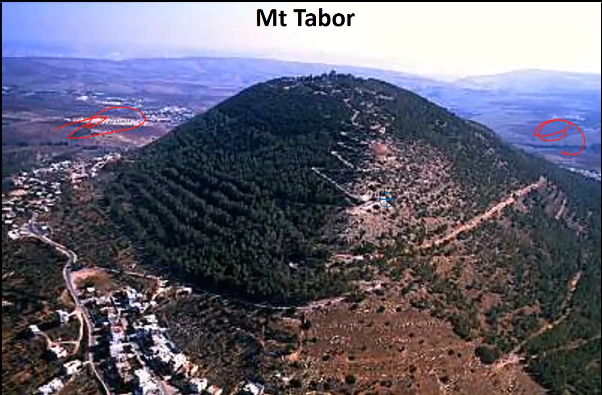 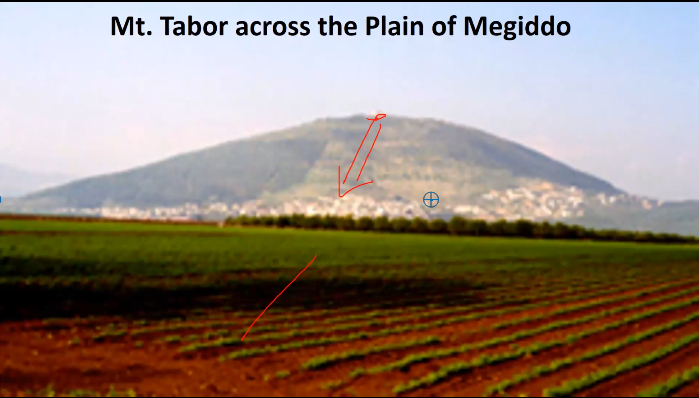 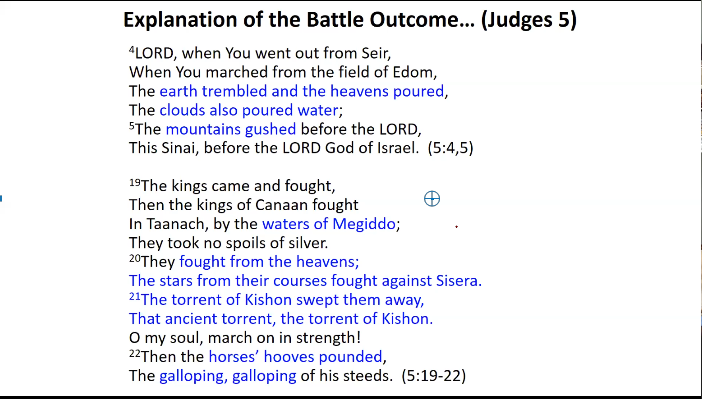 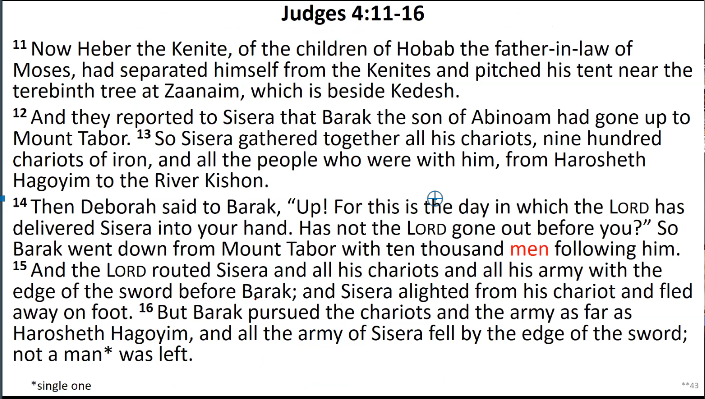 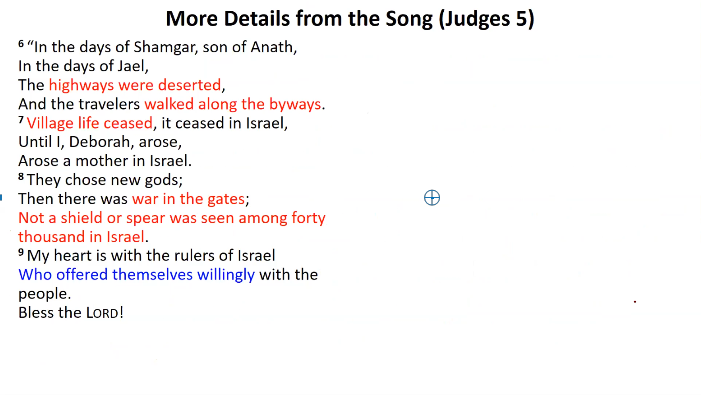 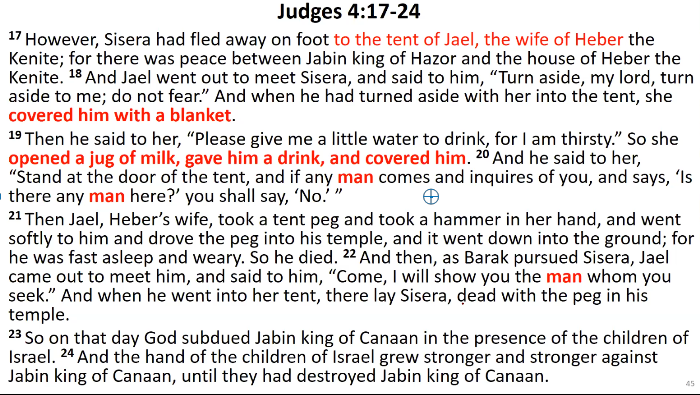 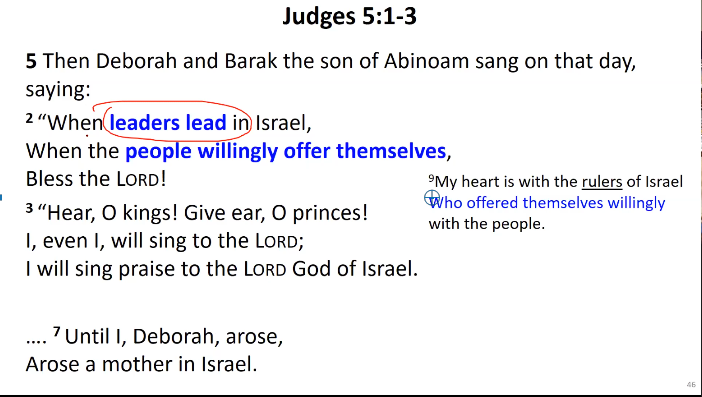 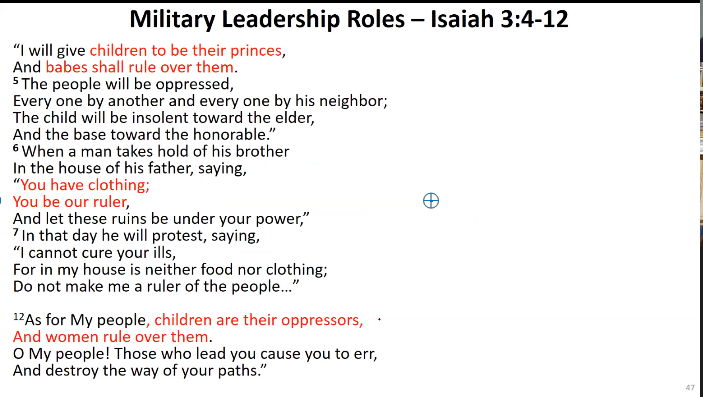 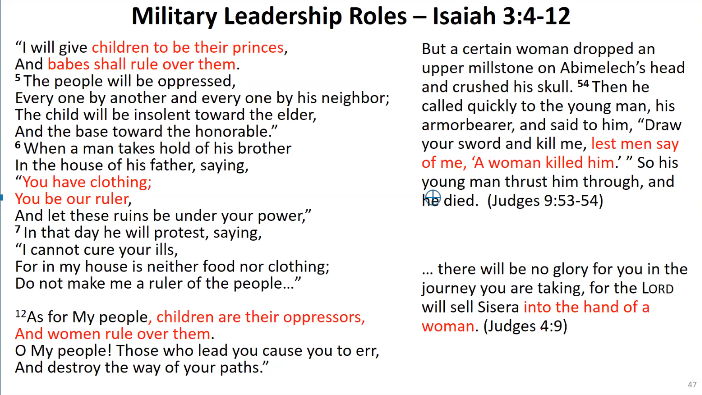 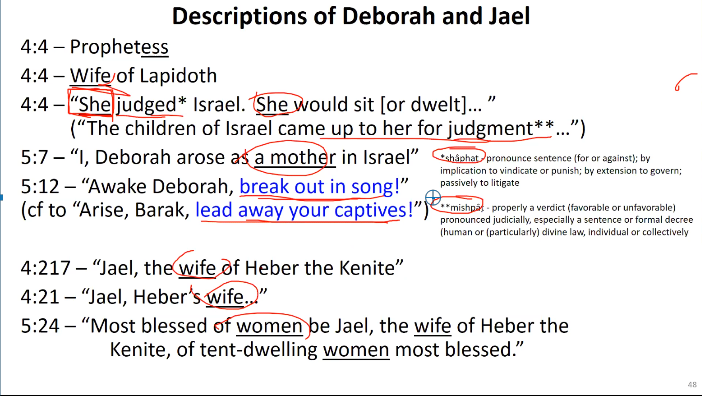 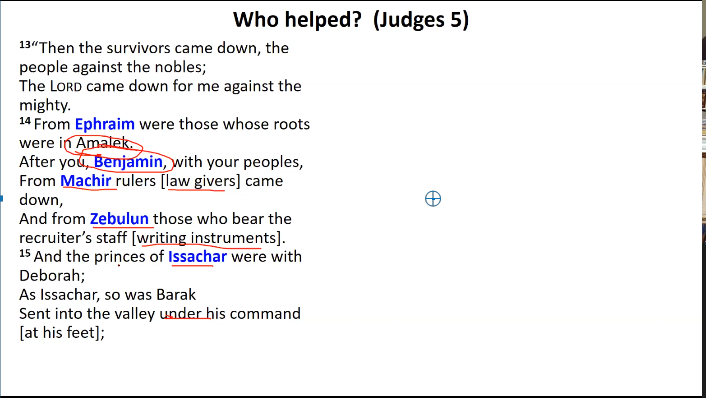 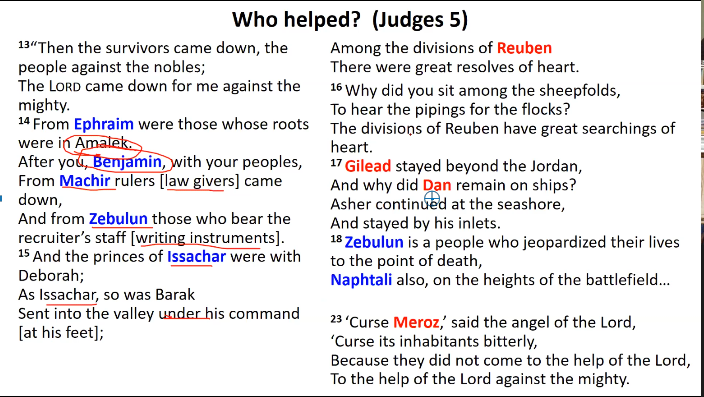 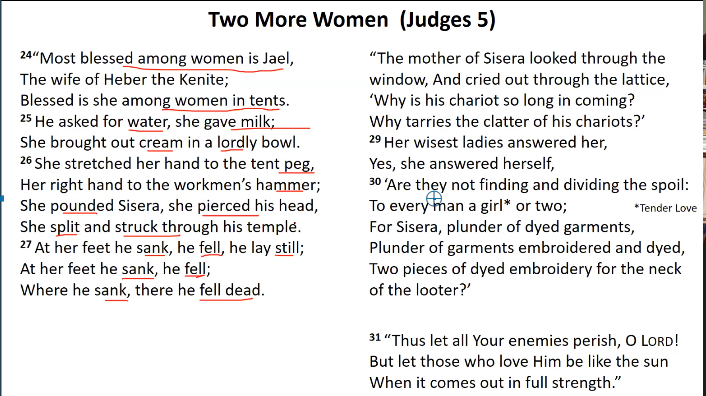